Phonics screening check
Unlocking Letters and Sounds
Phonics workshop
March 2024
How you can help at home
Questions and answers
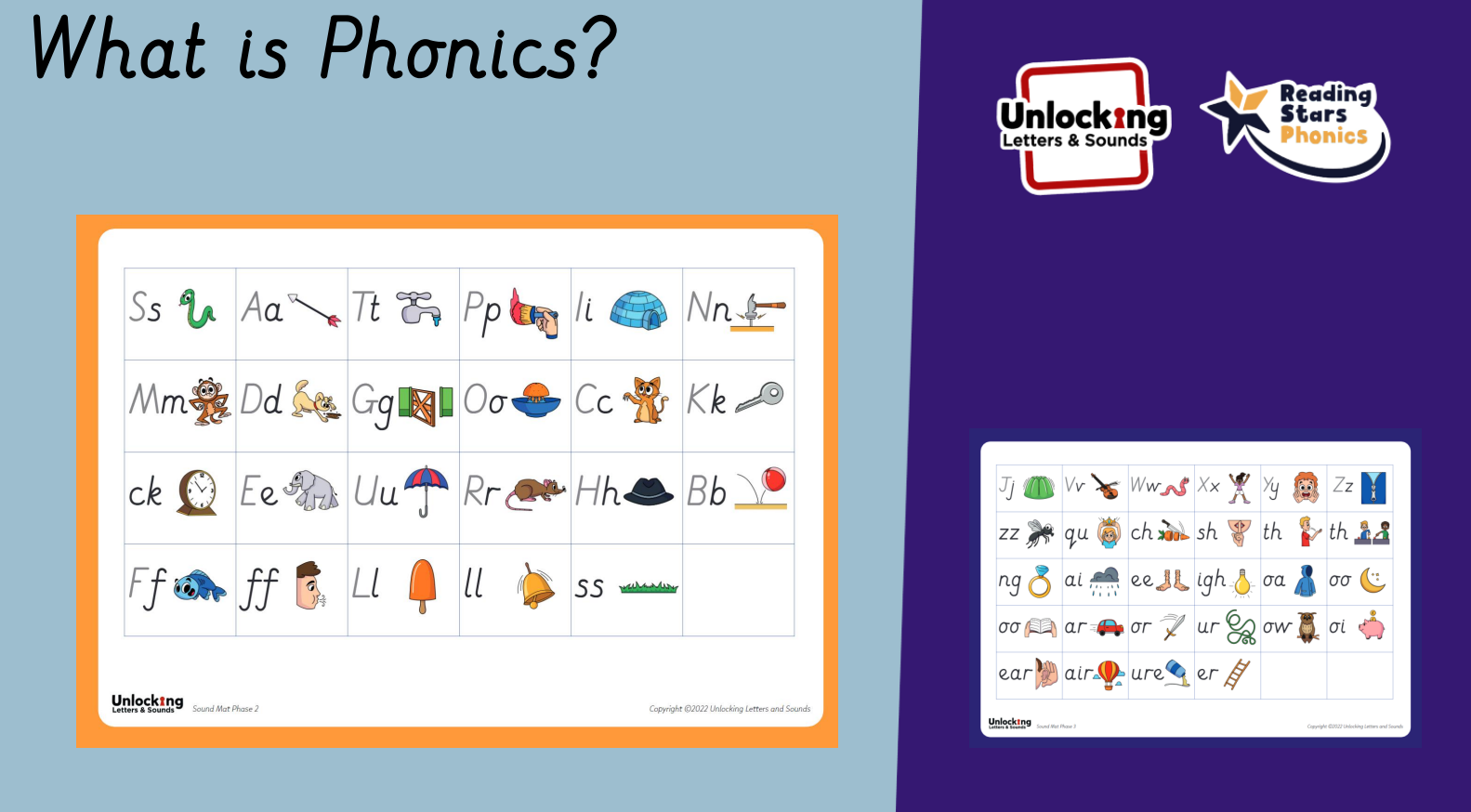 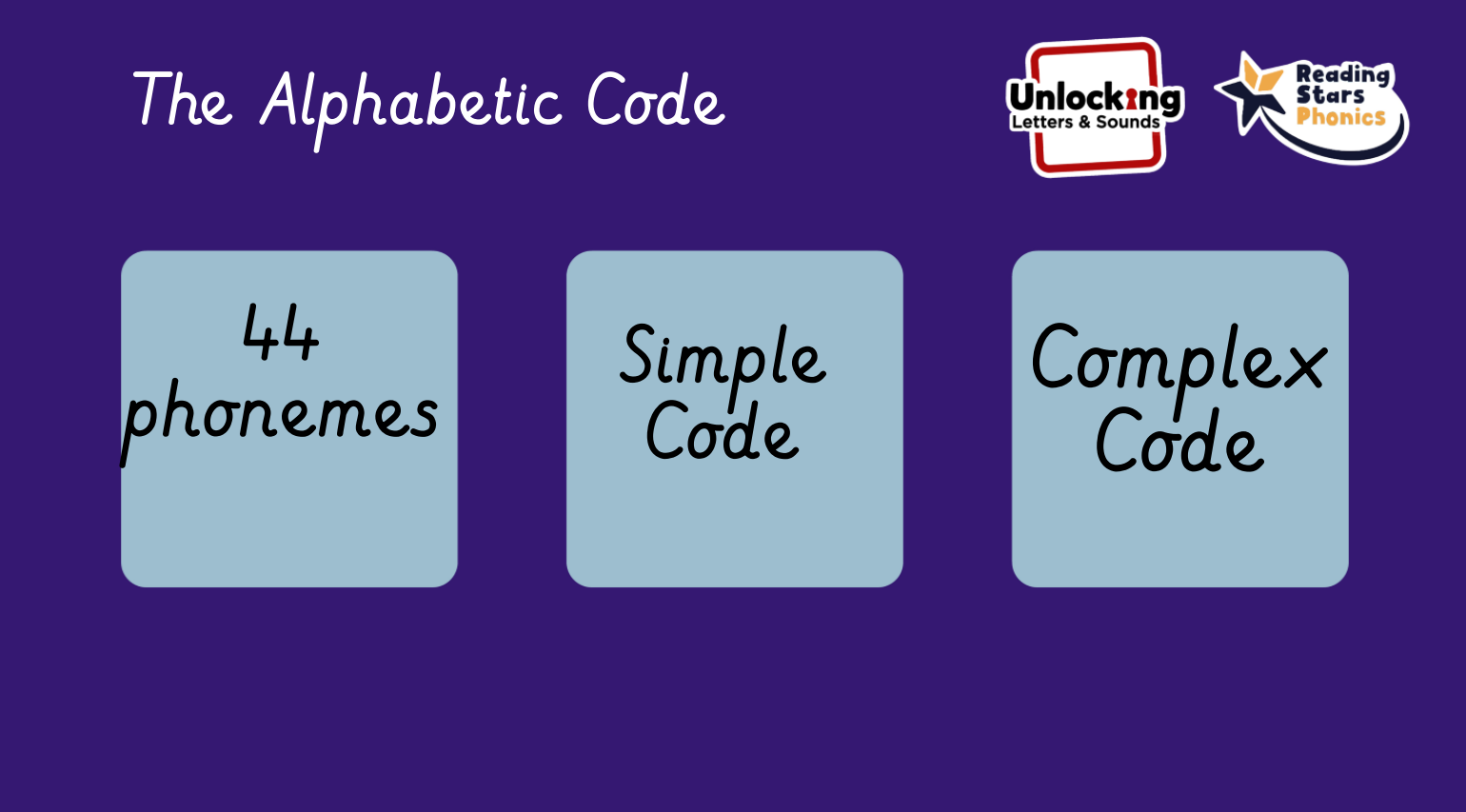 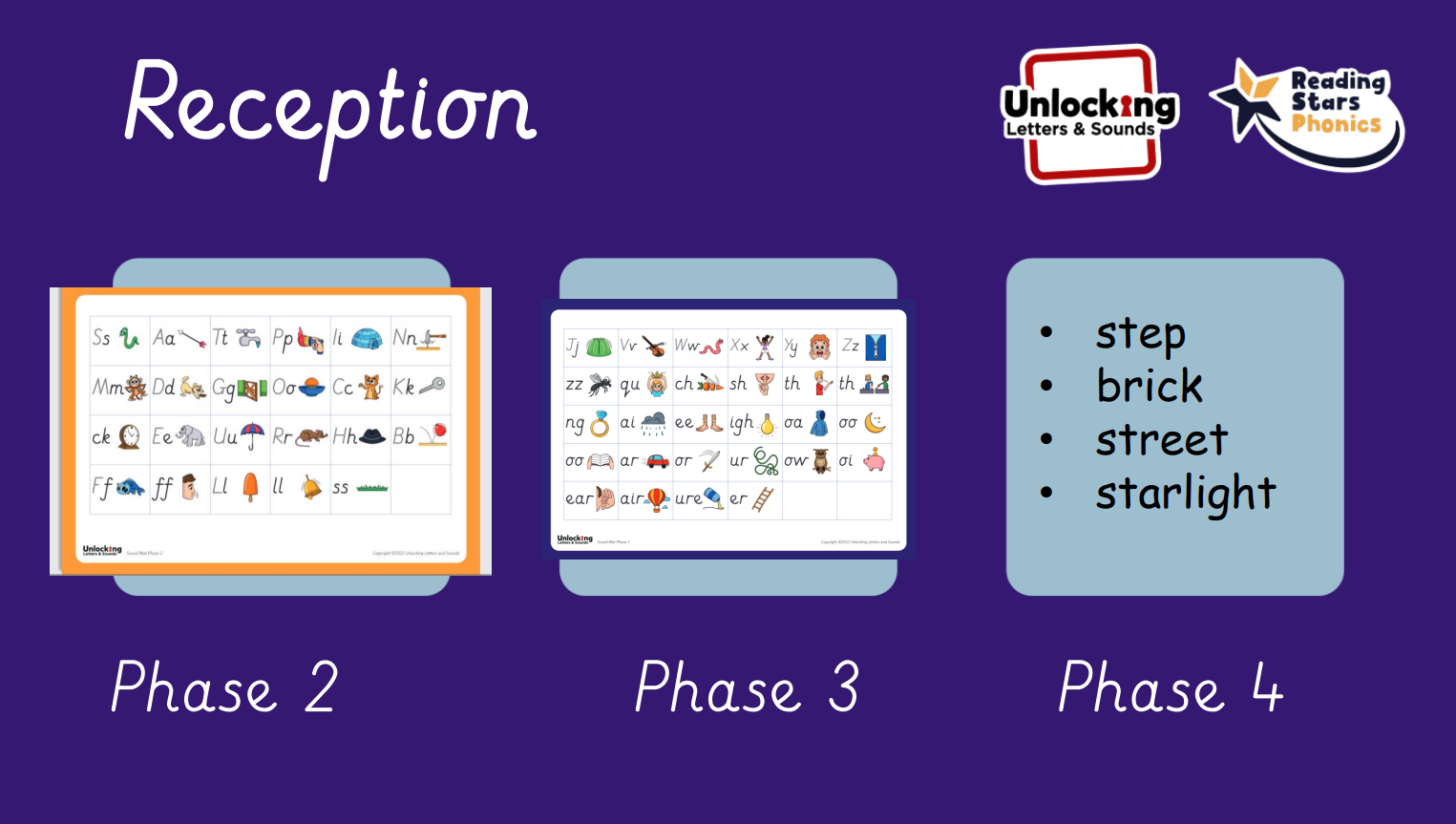 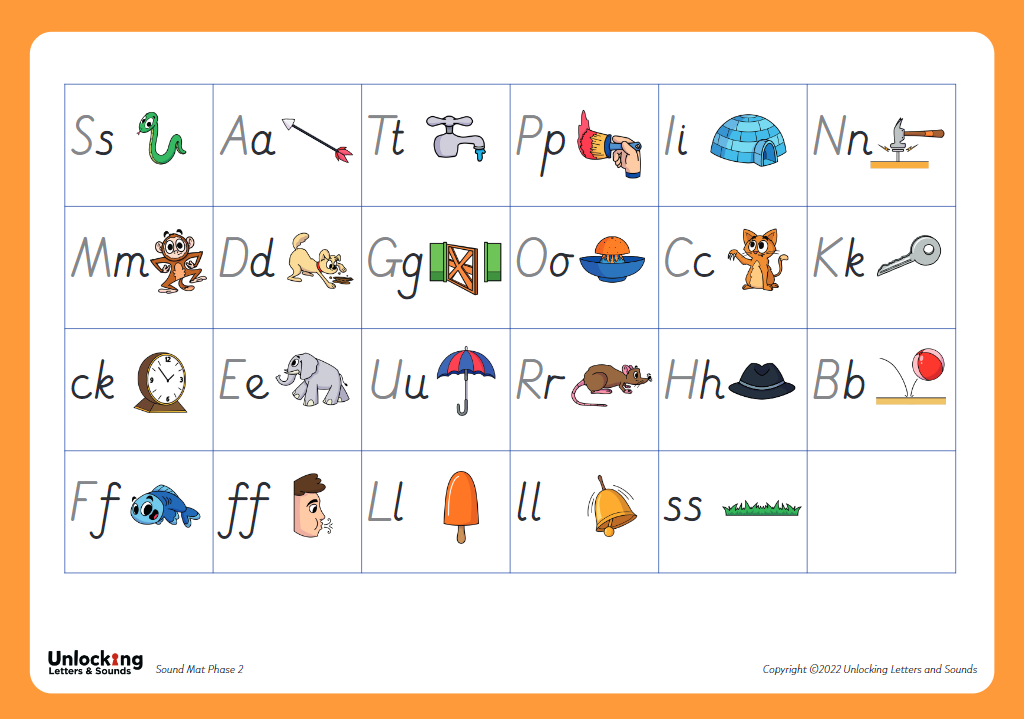 Phase 2
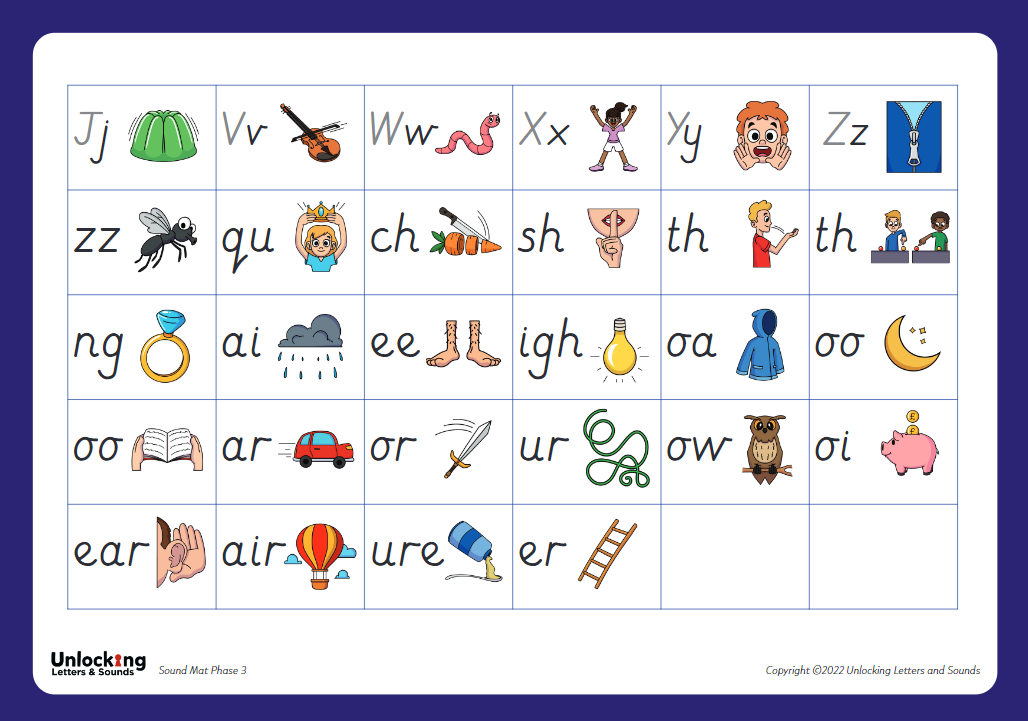 Phase 3
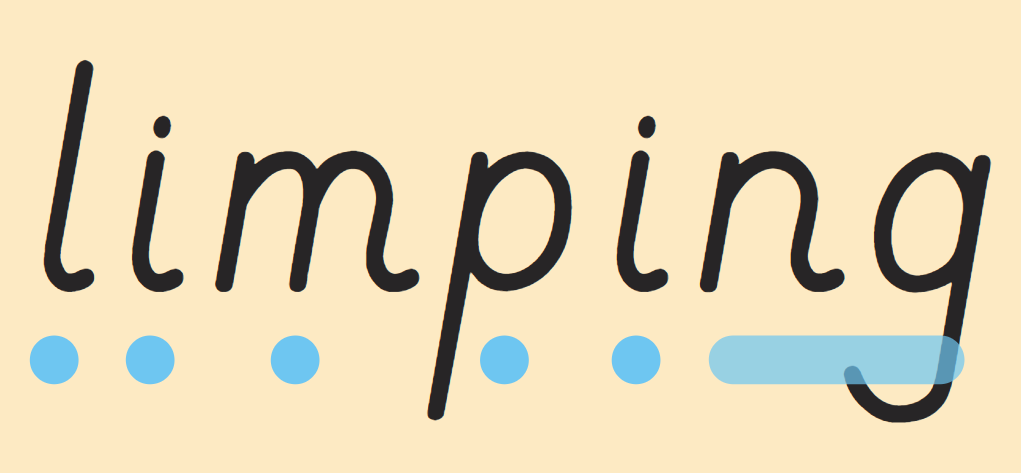 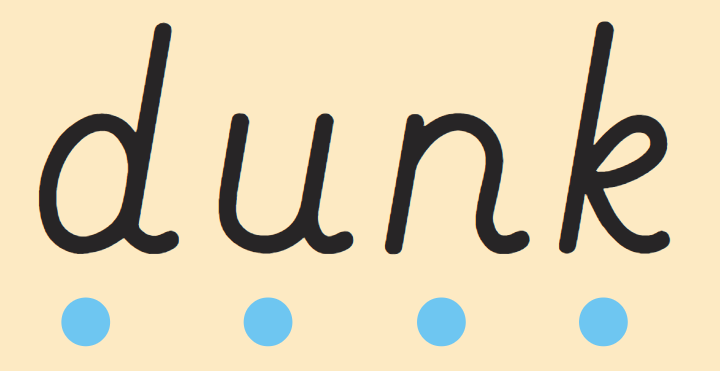 Phase 4
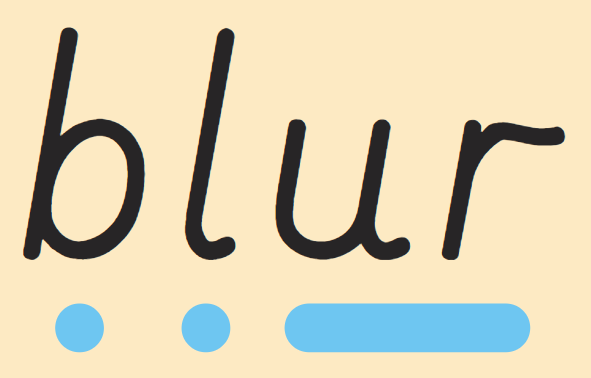 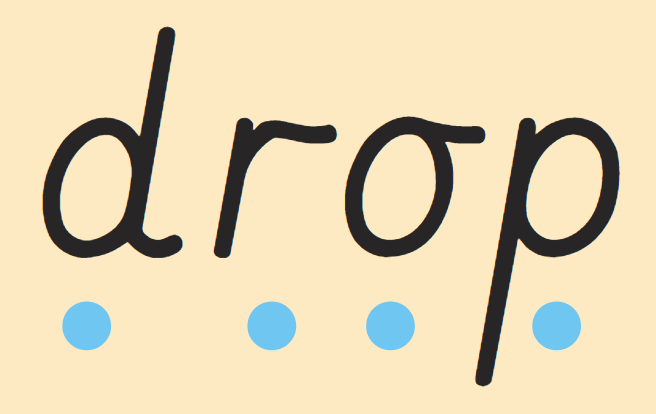 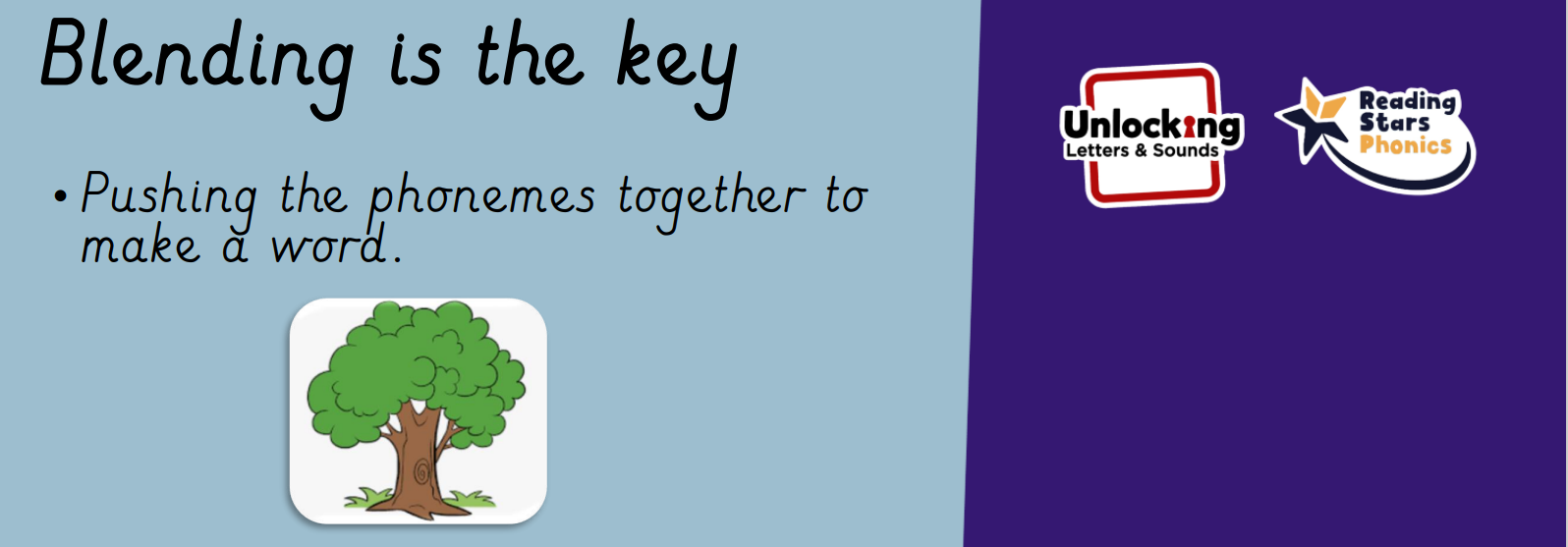 t-o-p		 top
t-r-ee 		 tree
th-i-ng		 thing
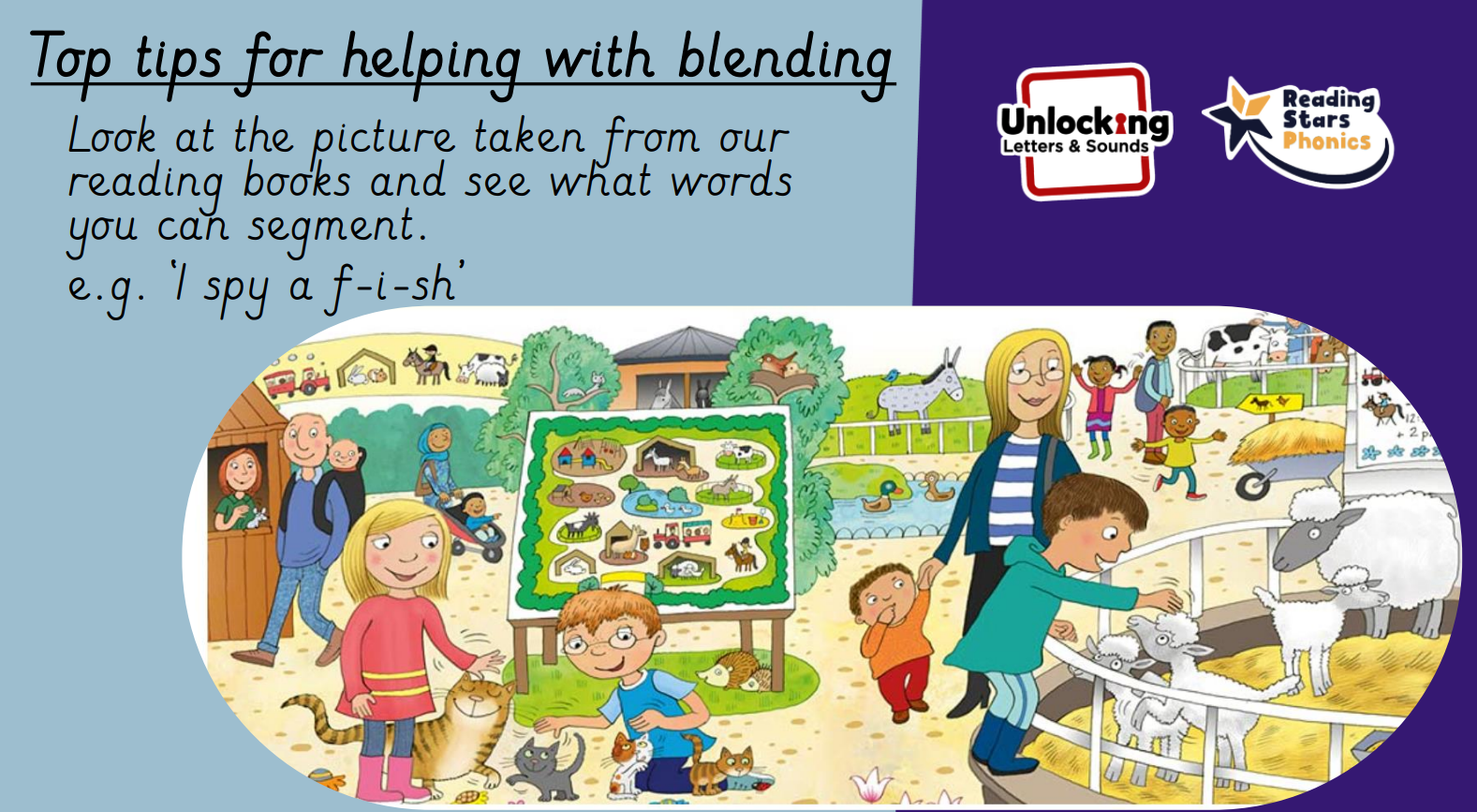 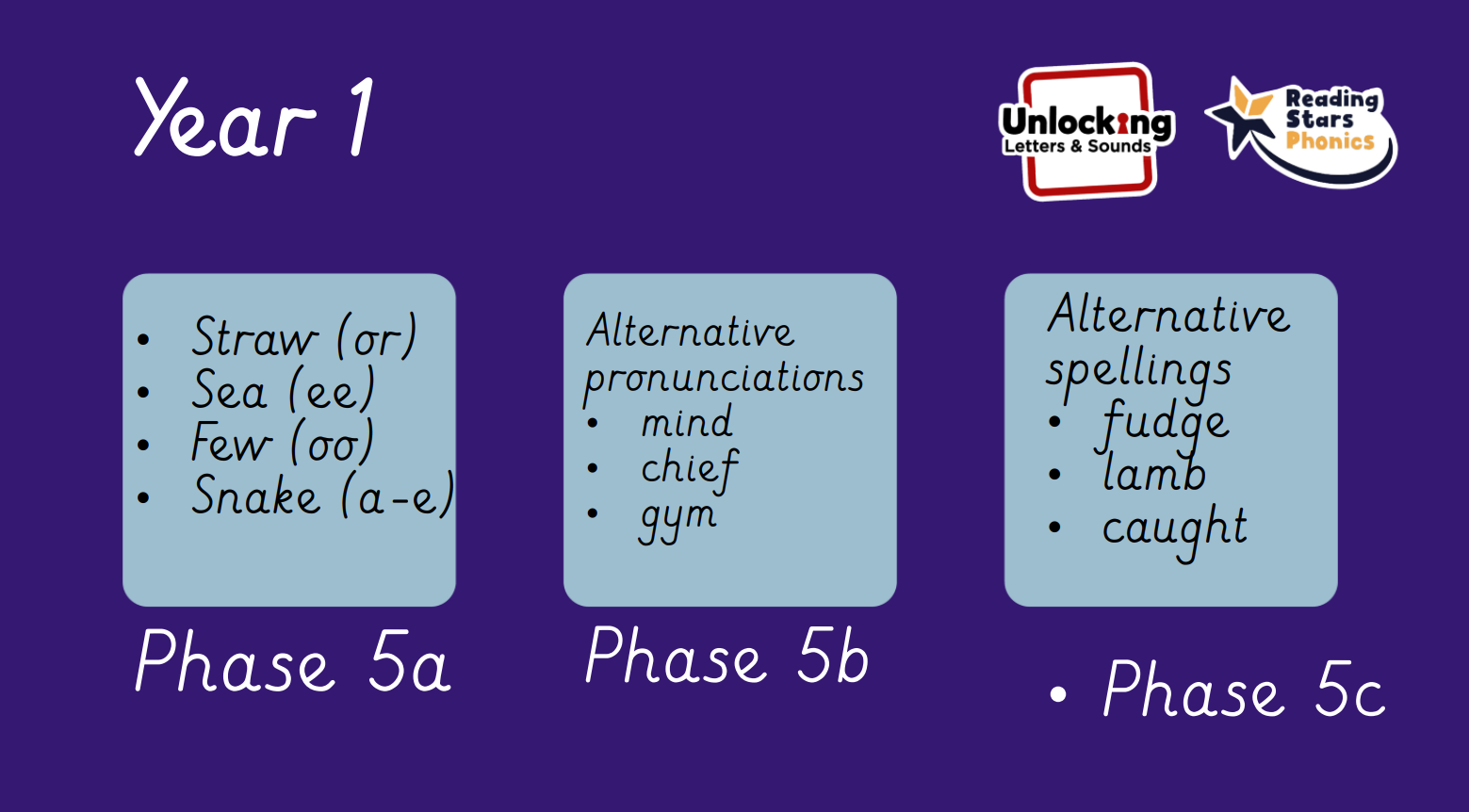 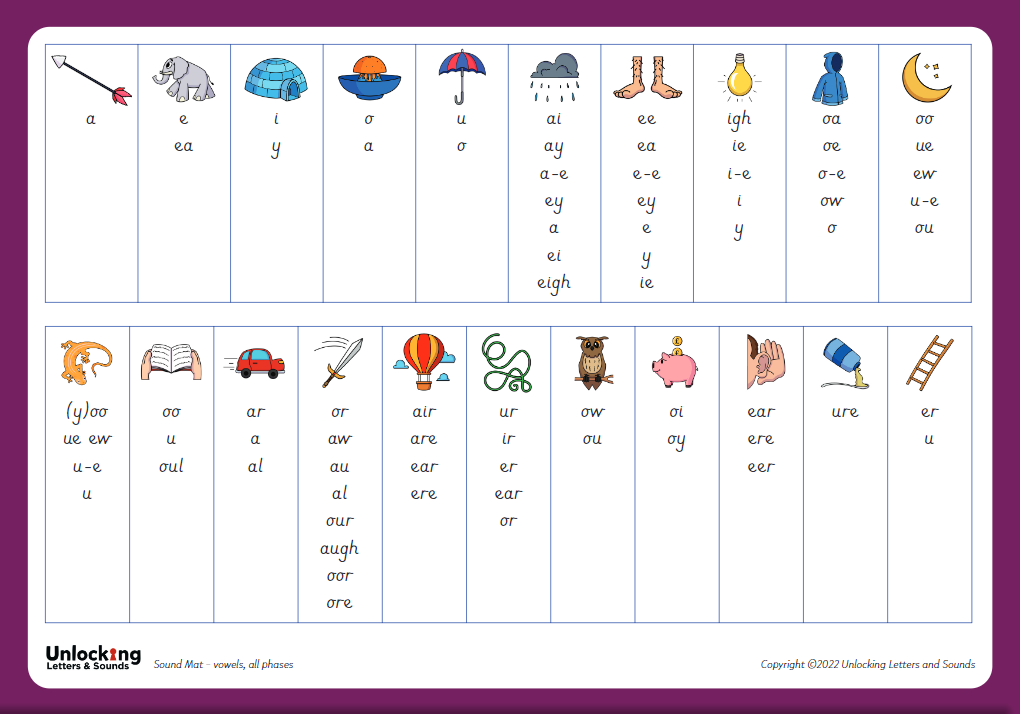 Phase 5
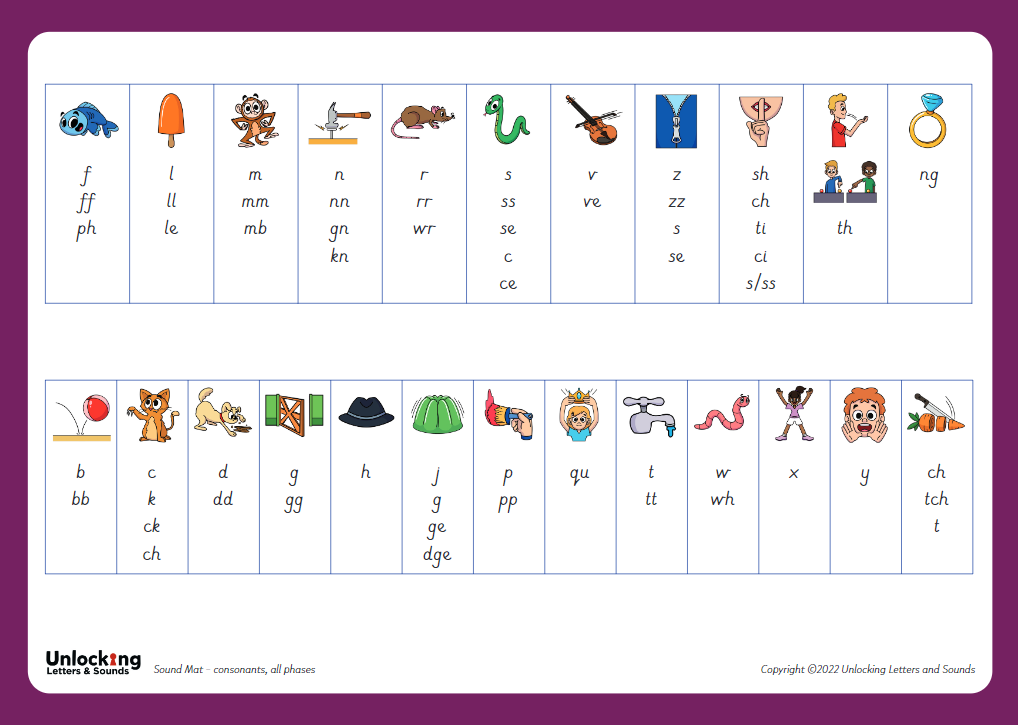 Phase 5
Phonics Screening Check
What is it?
40 words
Real and pseudo (alien)
Allows teachers to assess progress
Results and feedback
Pass mark
Scores will be shared with parents
Re-test in Year 2 if needed
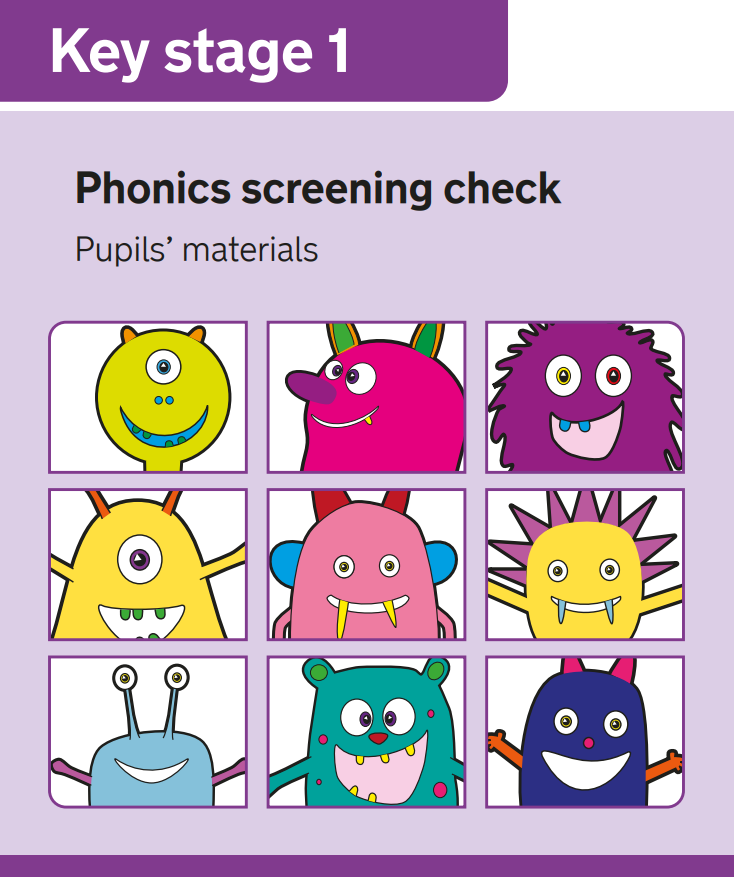 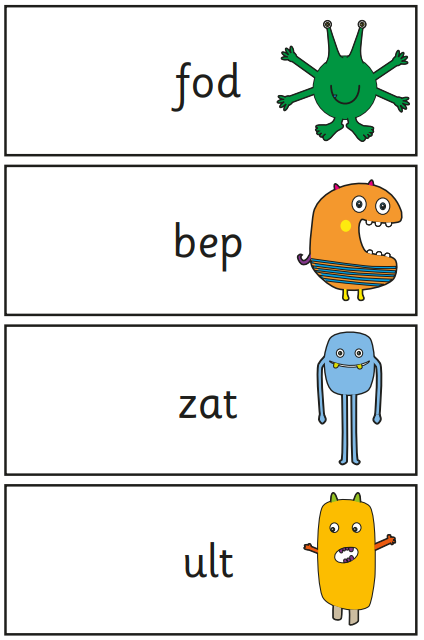 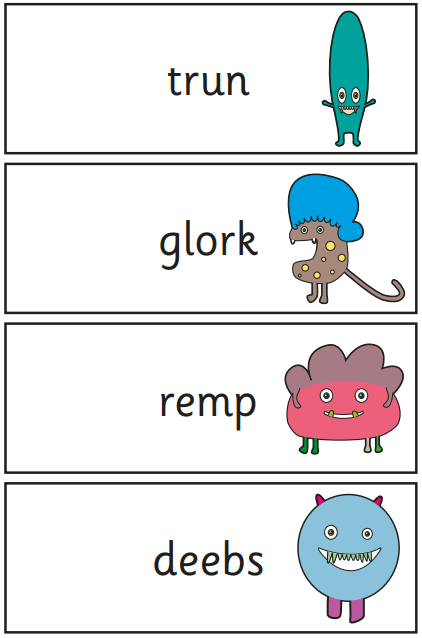 Spot the digraphs- phase 3 and phase 5
Adjacent consonants
Polysyllabic words
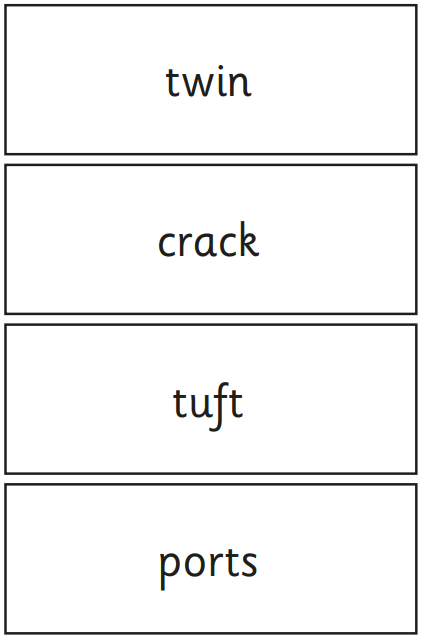 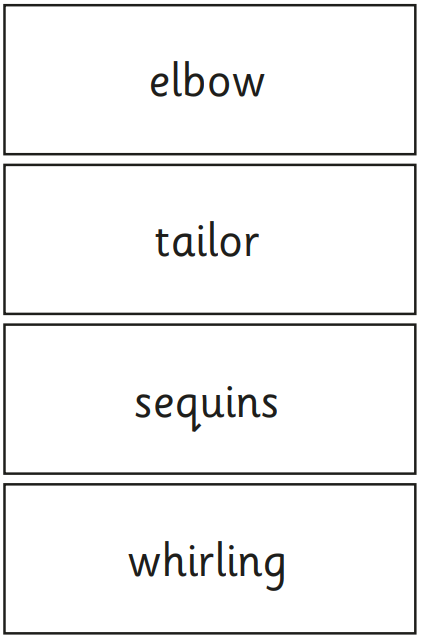 Spot the digraphs
Adjacent consonants
Adding sound buttons
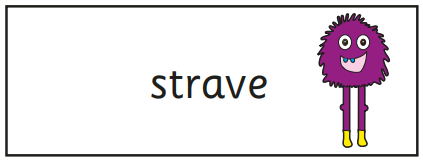 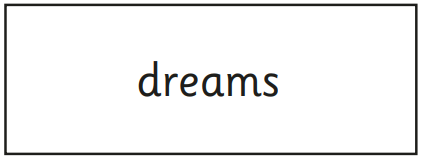 How to help at home
Stick GPCs around the house
Read, read, read!
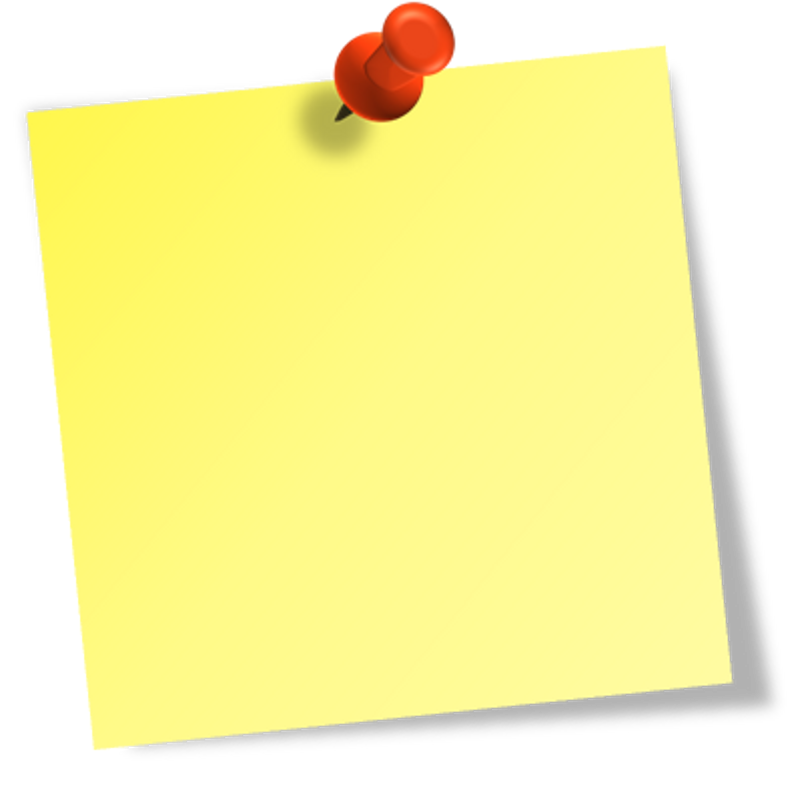 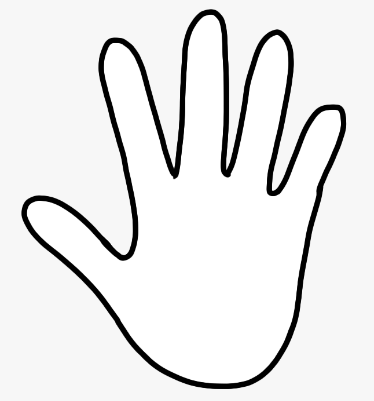 Child’s decodable book
Being read to
ea
air
Sharing stories to develop vocabulary e.g. saucer, sequins, bowl
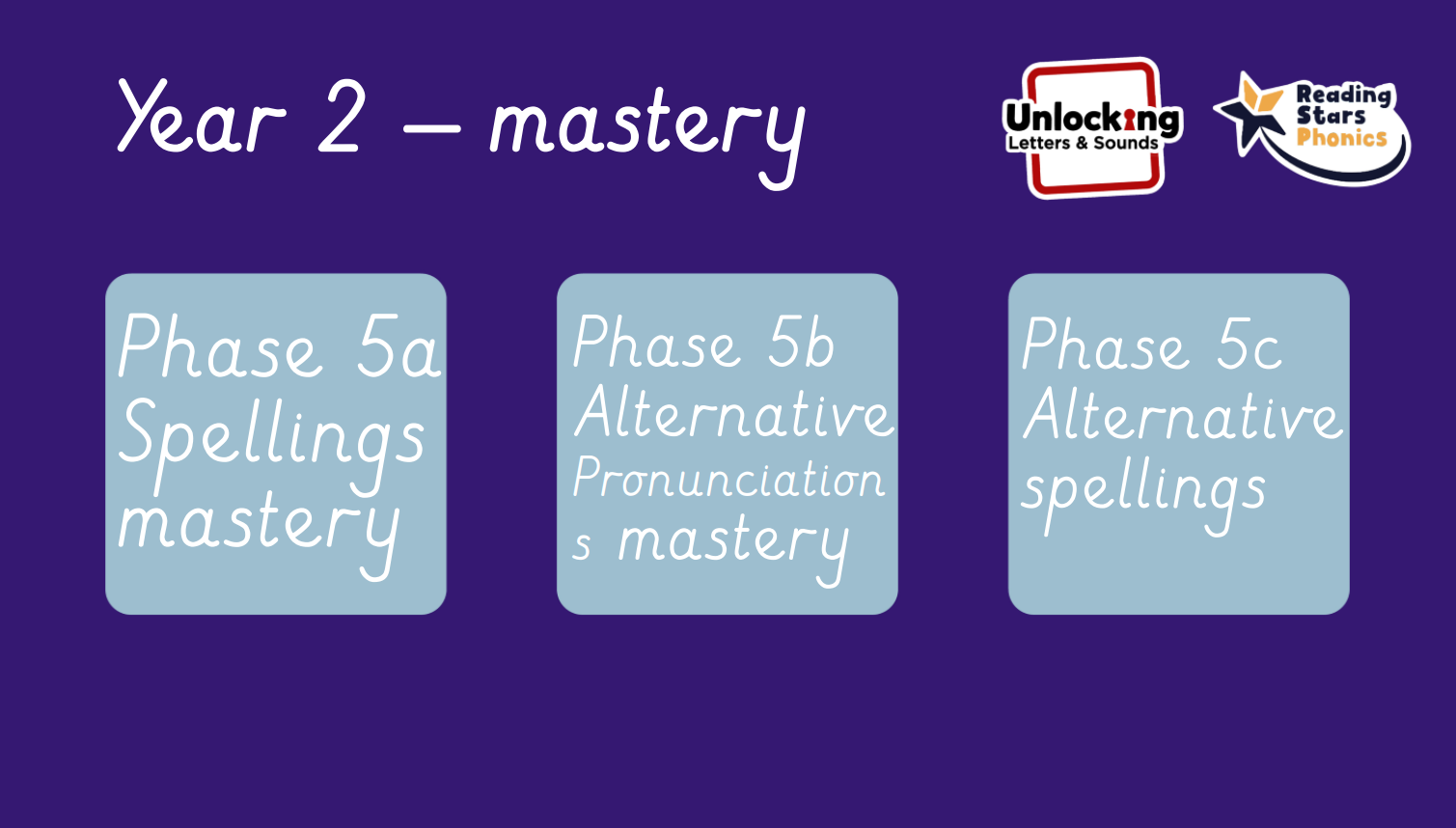 5a mastery spellings recap
5b alternative pronunciations
5c alternative spellings
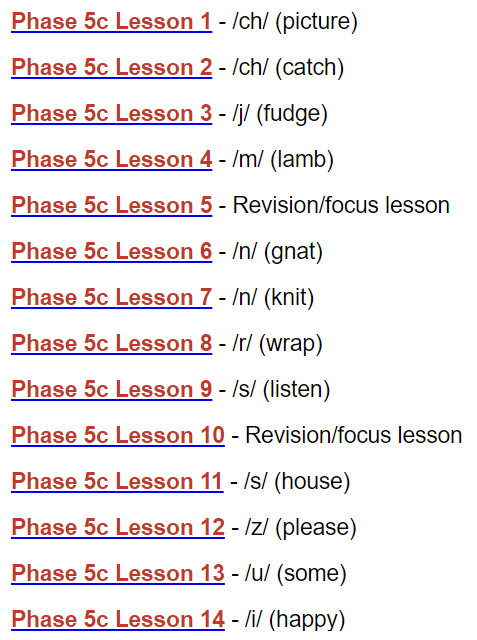 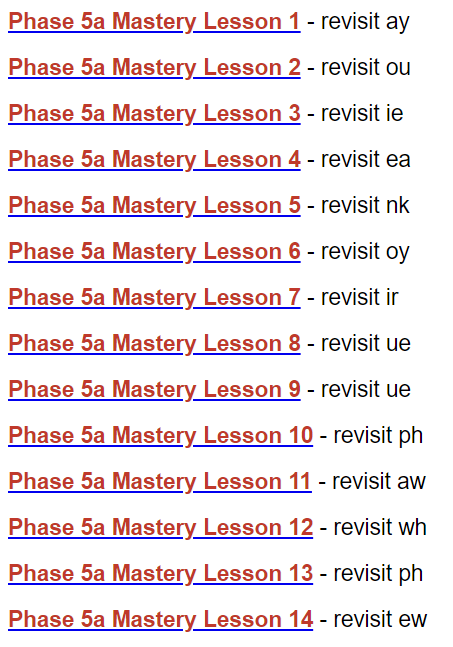 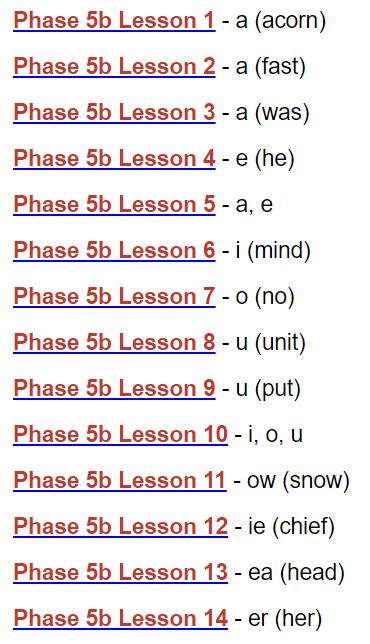 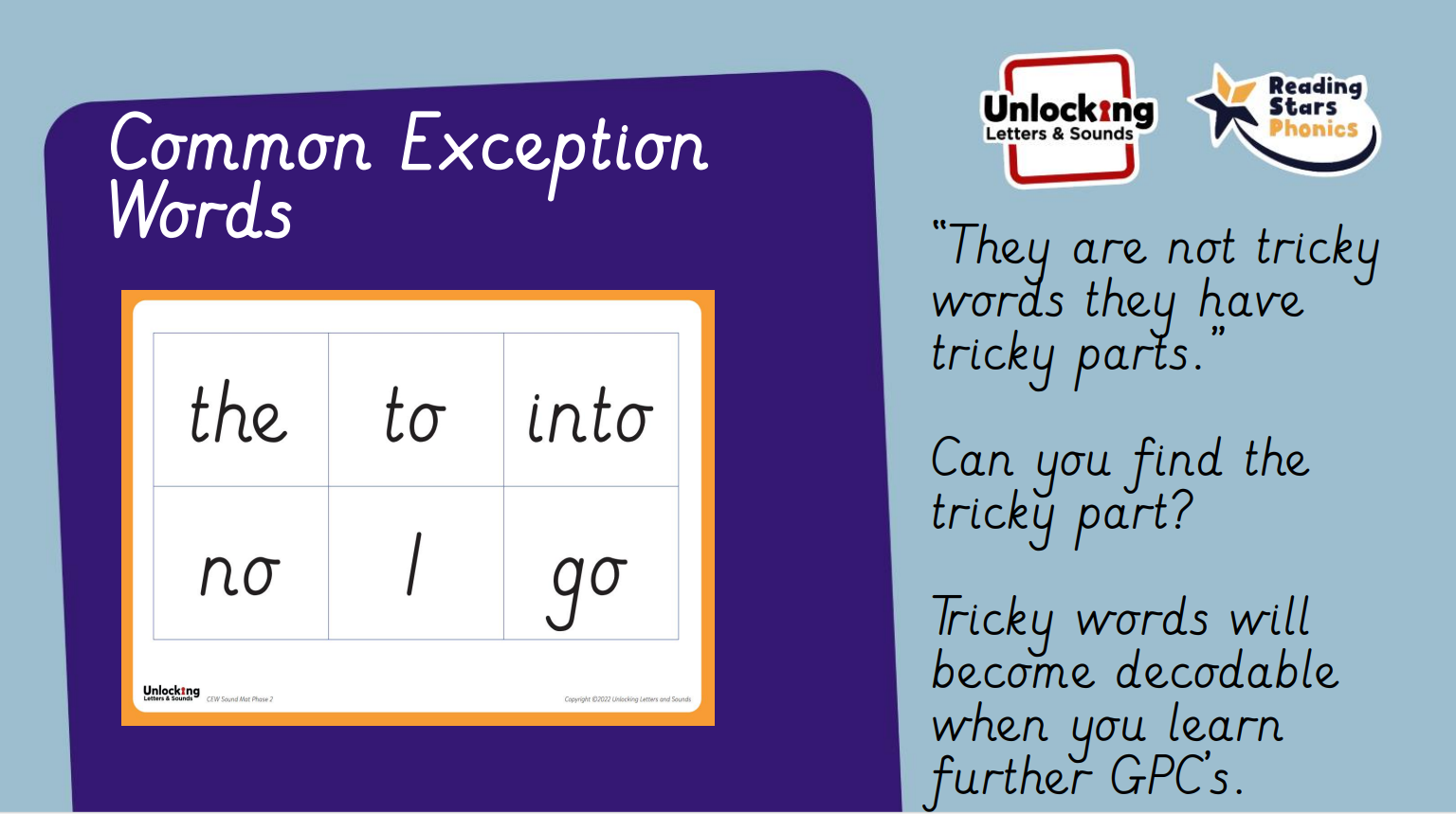 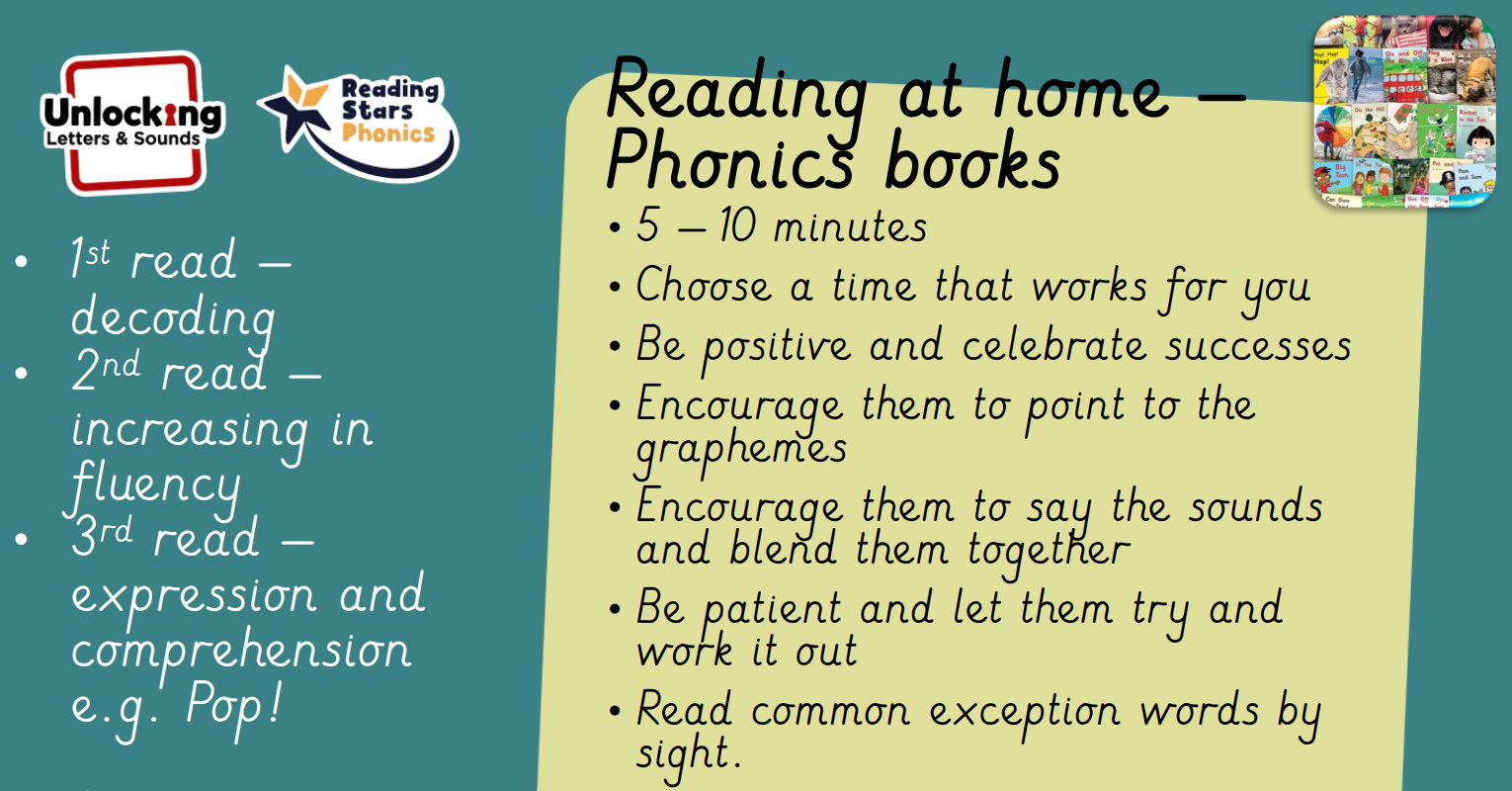 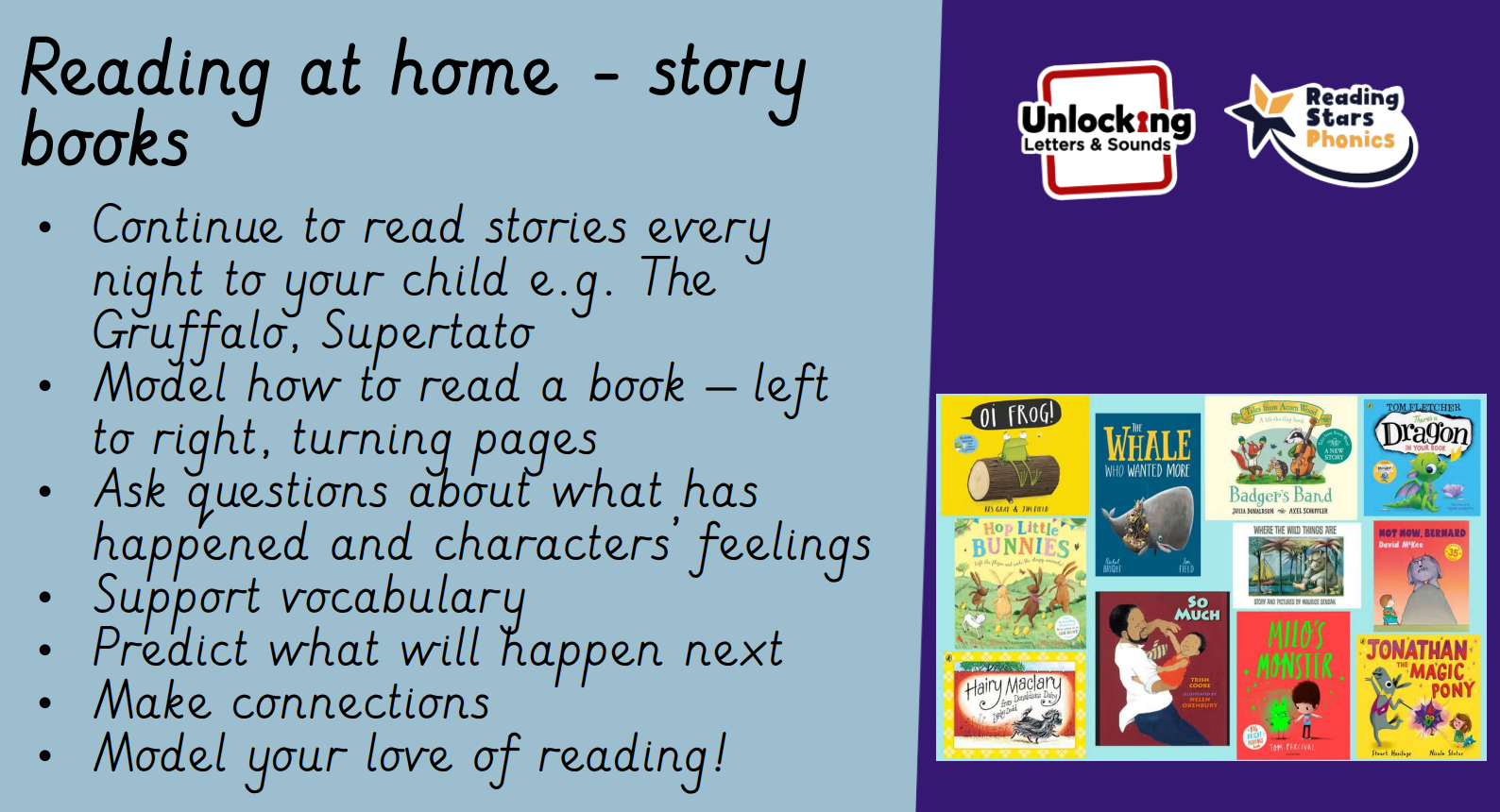 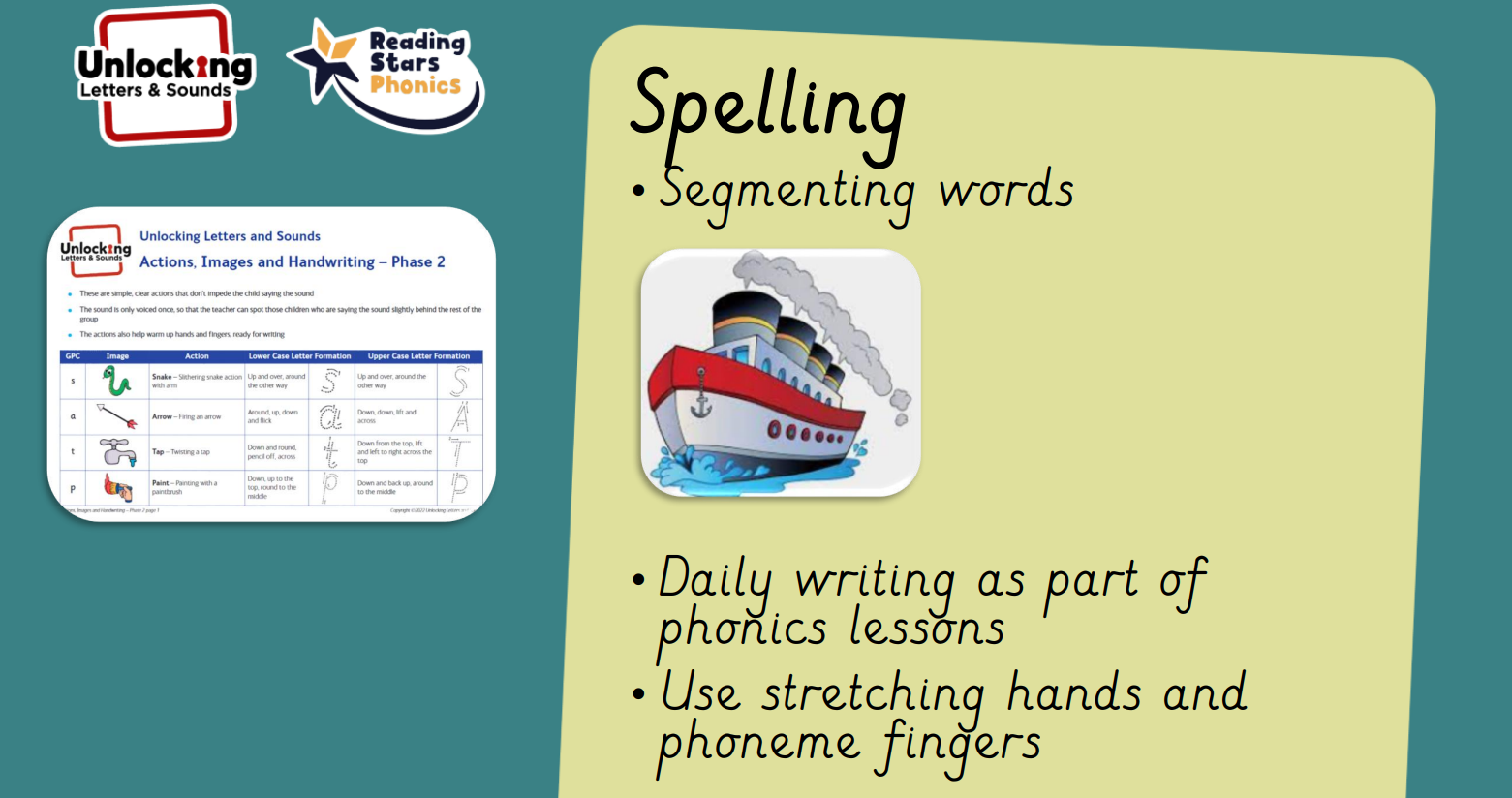 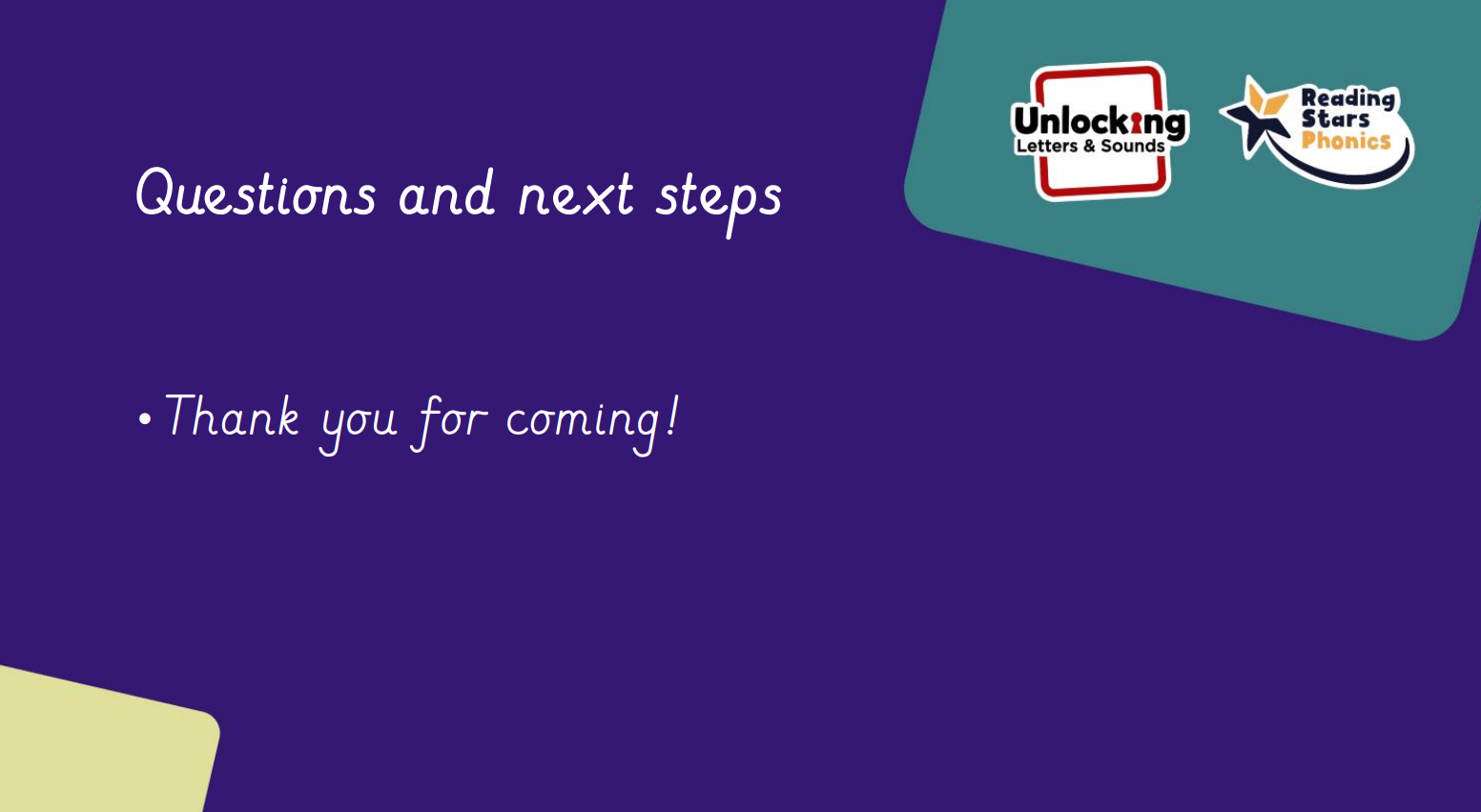